TOPIC 2024COI Disclosure　Name of Speaker: ○○　○○
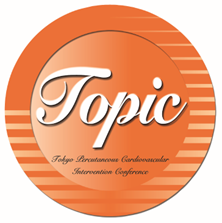 ①Consultation fees:　　　　　
②stock ownership/profit:
③patent fees:
④remuneration for lecture:
⑤manuscript fees:
⑥trust research/joint research funds:
⑦scholarship fund:
⑧Affiliation with Endowed Department:
⑨Other remuneration such as gifts:
none　　　　　
none
none
none
○○pharmaceutical company
○○pharmaceutical company
○○pharmaceutical company
yes（○○pharmaceuticals）
none
If “yes”, give the name of company/organization. There is no need to disclose the amount.
TOPIC 2024COI Disclosure　 Name of Speaker:　○○　○○
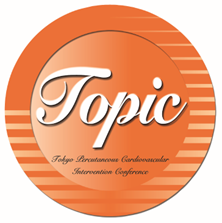 I have no financial conflicts of interest to disclose concerning the presentation.